Opakovanie:
Elektrické značky
Elektronické súčiastky
Transformátory
Ohmov zákon
Kirchoffove zákony
Pomenuj elektrotechnické značky:
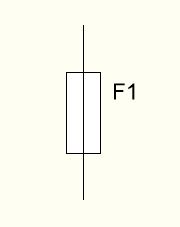 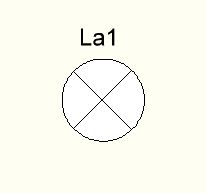 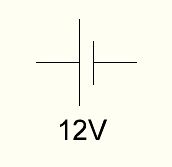 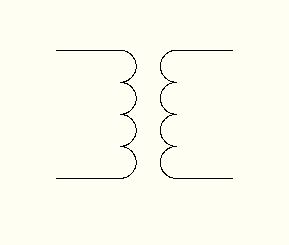 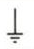 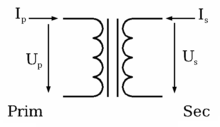 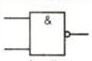 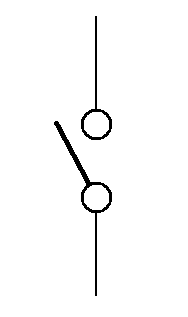 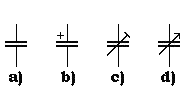 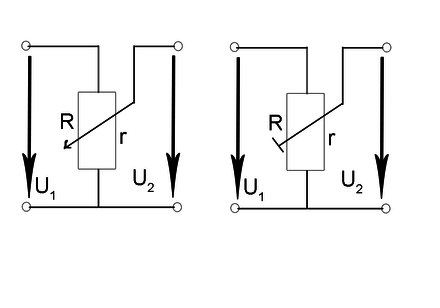 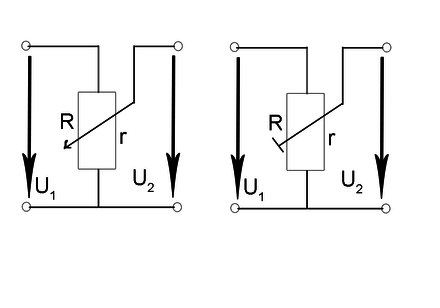 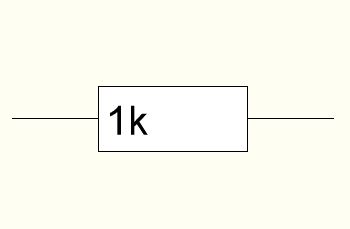 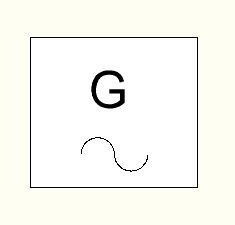 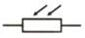 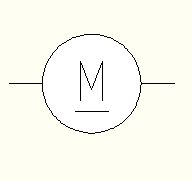 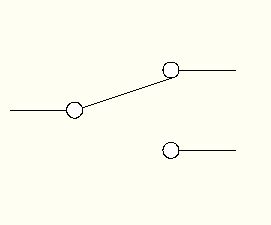 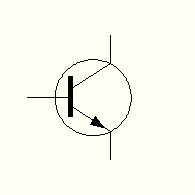 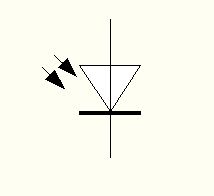 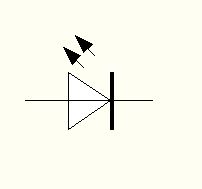 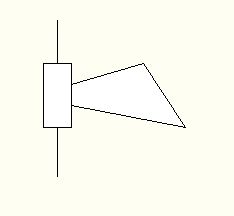 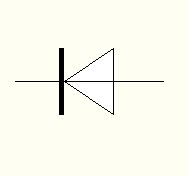 Opakovanie

Pomenuj nasledovné elektronické súčiastky:
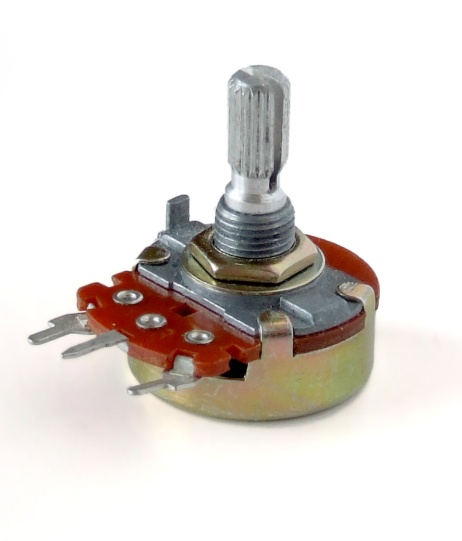 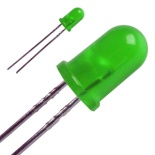 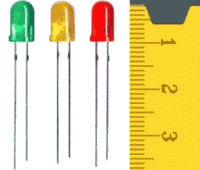 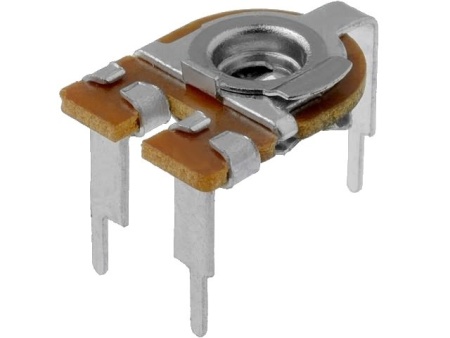 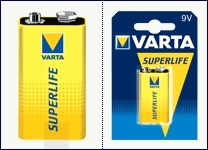 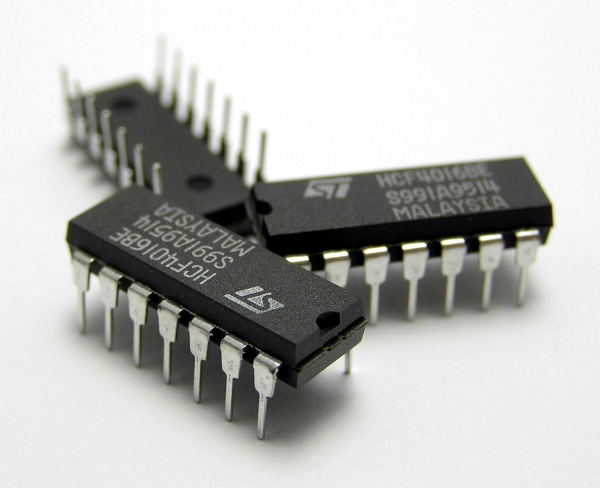 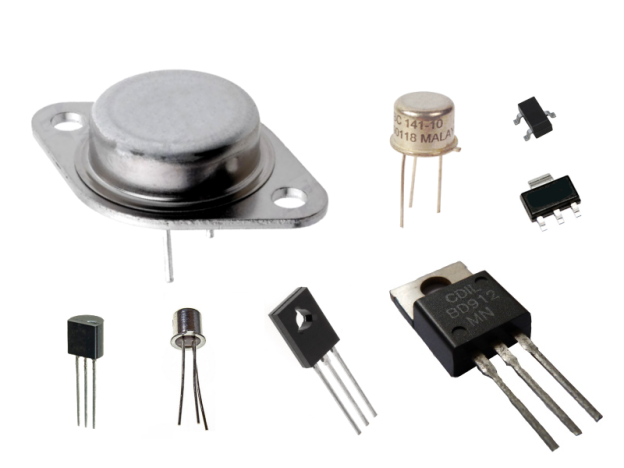 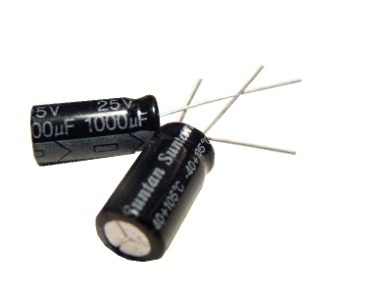 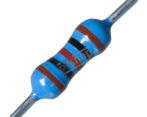 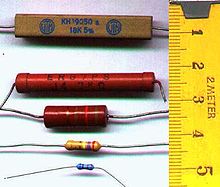 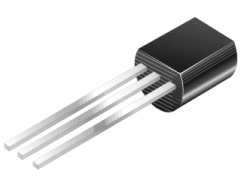 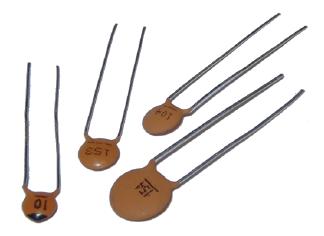 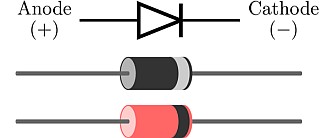 Spôsoby vedenia kabeláže
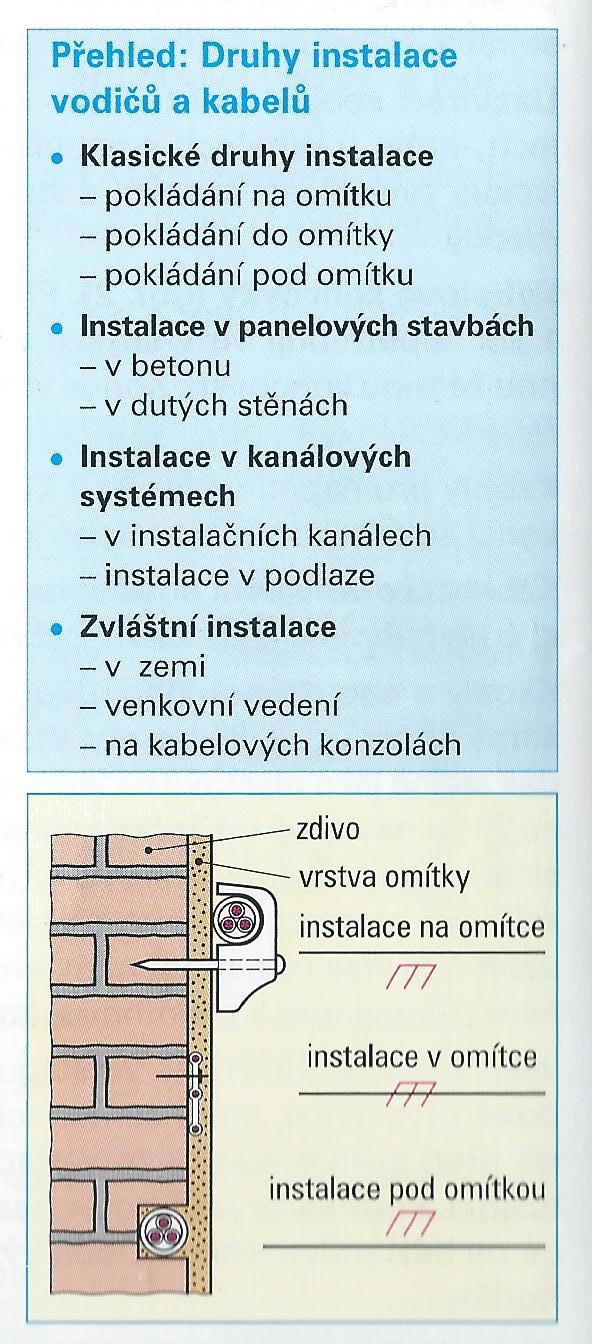 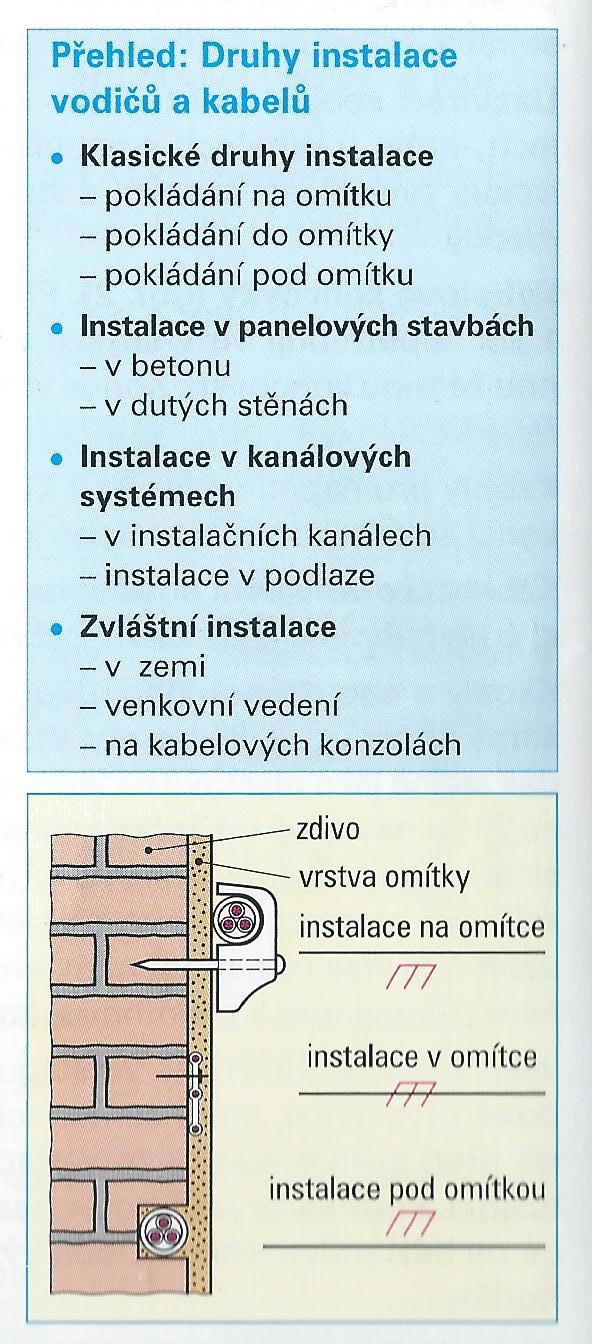 Rozvody pod omietku
 
Použitie
Prevádza sa po dokončení hrubej stavby
Pod omietku sa ukladajú plášťové káble a inštalačné trubky

Podmienka:Vyhĺbené drážky pre vedenia musia byť tak hlboké aby uložené vedenie nevystupovalo z roviny neomietnutej steny.
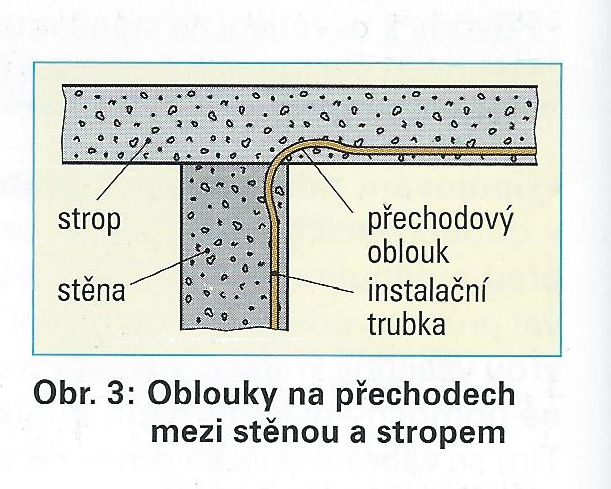 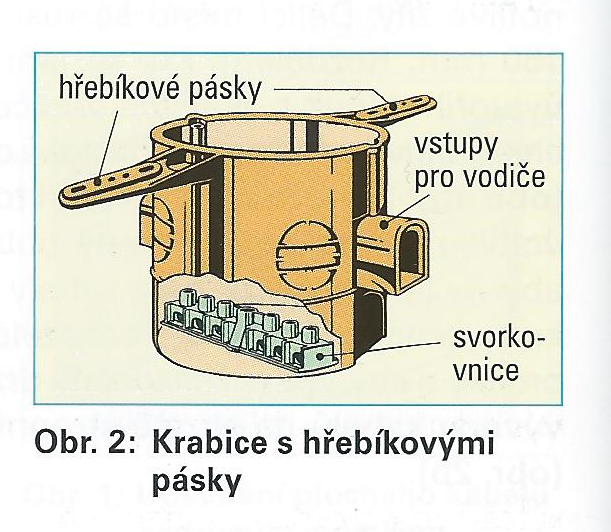 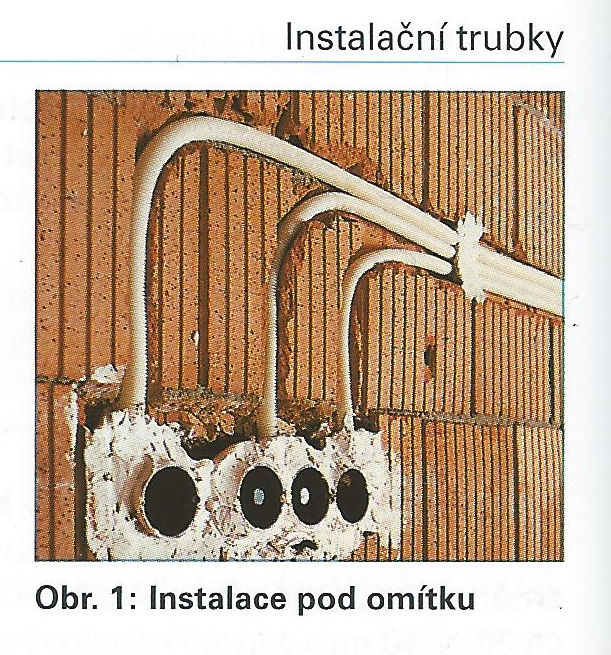 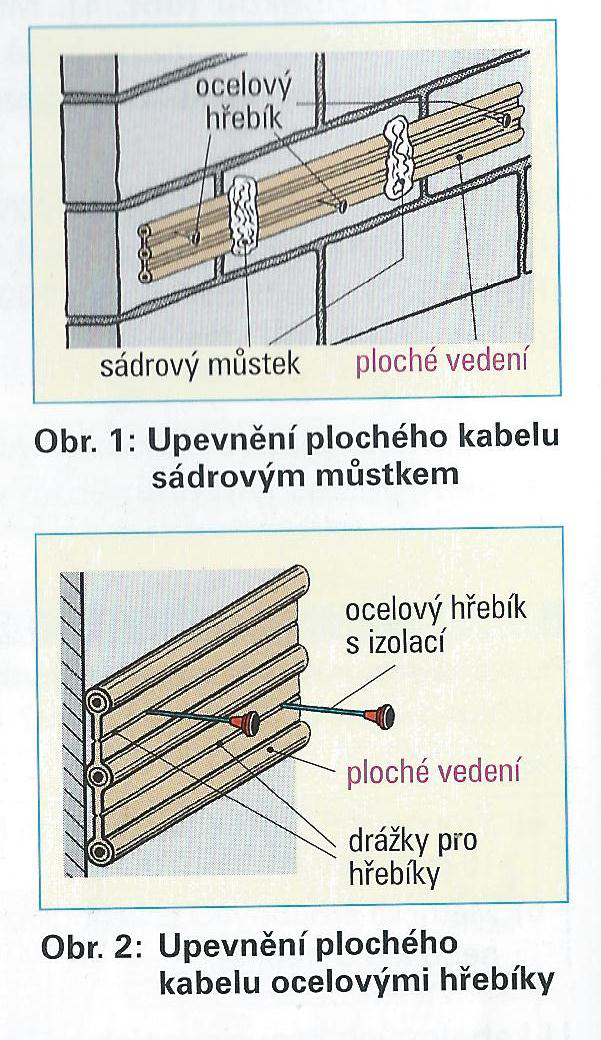 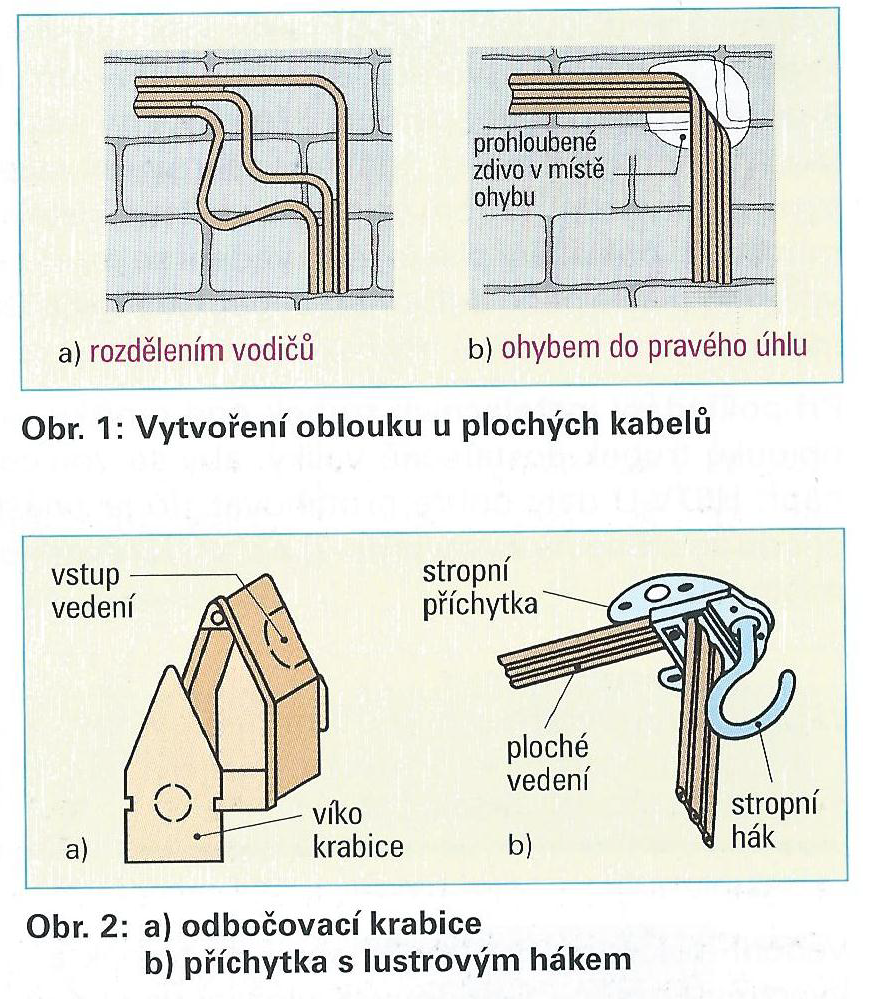 Pravidlá pre inštaláciu pod omietku:
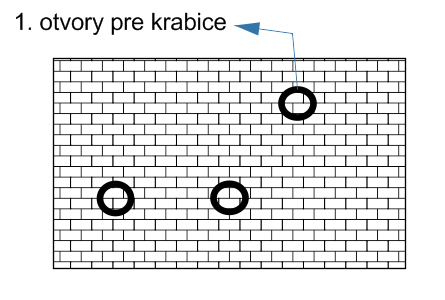 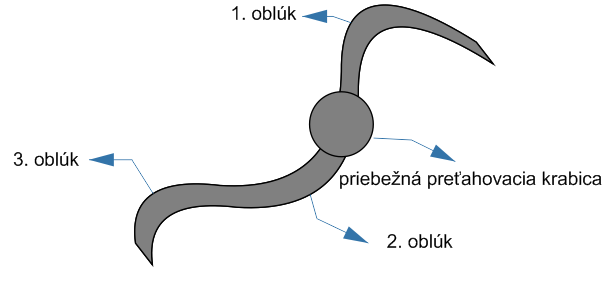 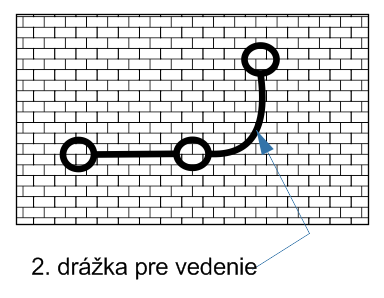 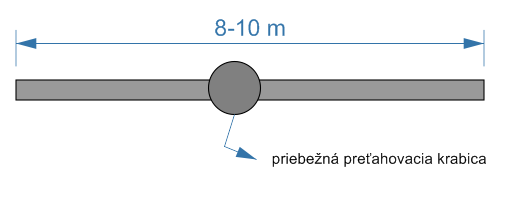 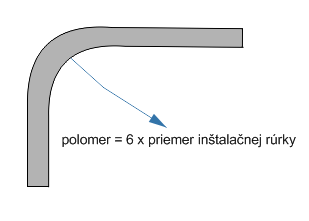 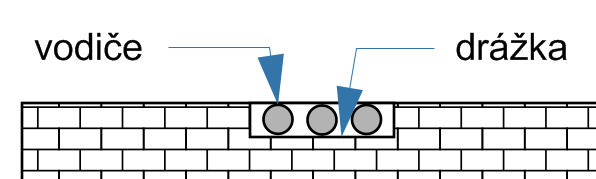 Postup:
Najprv sa vyhĺbia otvory pre krabice odbočiek, zásuviek a vypínačov kruhovou krabicovou frézou.
Potom sa vyfrézujú drážky pre vedenie drážkovacou frézou
Potrebná hĺbka drážky sa dá nastaviť  na pohyblivej objímke frézy.
Krabice sa fixujú zasádrovaním alebo pribitím
Niektoré krabice obsahujú klincové pásky
Vedenie pod omietkou sa upevňuje sádrovými mostíkmi, alebo plastovými príchytkami
Uložené inštalačné rúrky sa nesmú poškodiť a deformovať (ohyby , tvar ...)
Pri ukladaní plášťových káblov treba zamädziť poškodeniu plášťa príchytkami alebo vtlačením
Pri použití inštalačných rúrok pod omietku musí byť polomer oblúku rúrky dostatočne veľký, aby sa vodiče a káble dali dobre preťahovať.
Do vedení dlhých 8 až 10 m alebo vedení s viacej než 3 oblúkmi na inštalovanom úseku musí byť zabudovaná priebežná preťahovacia krabica.
K uloženiu vedenia  a preťahovaniu vodičov a káblov sa používa zaťahovacie pero z oceľového drôtu alebo plastu.
Ukladanie a vťahovanie vodičov sa uskutočňuje po uschnutí omietnutej budovy.
Pracovné nástroje:
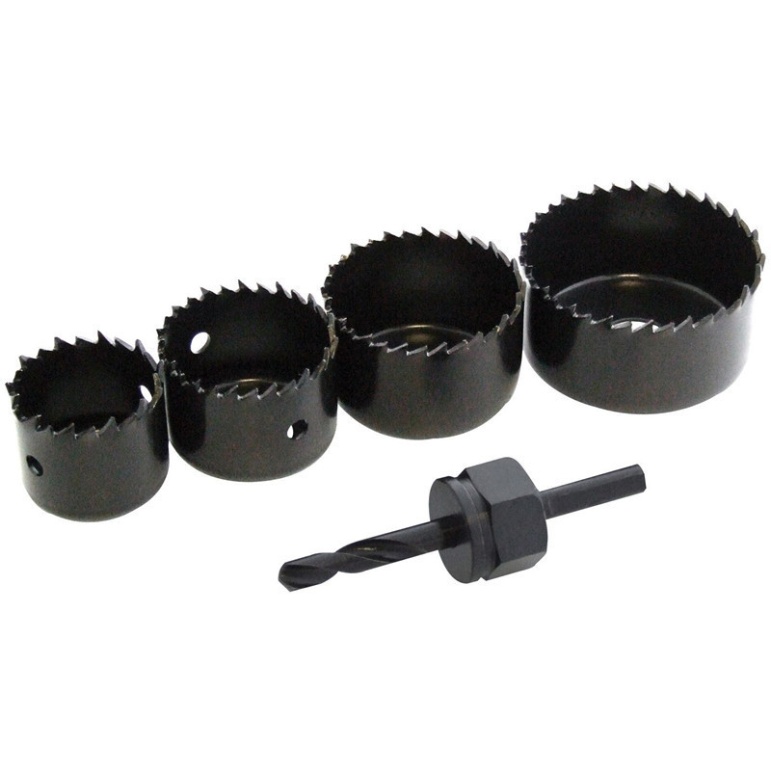 Rezná fréza kruhová
Drážkovacia fréza
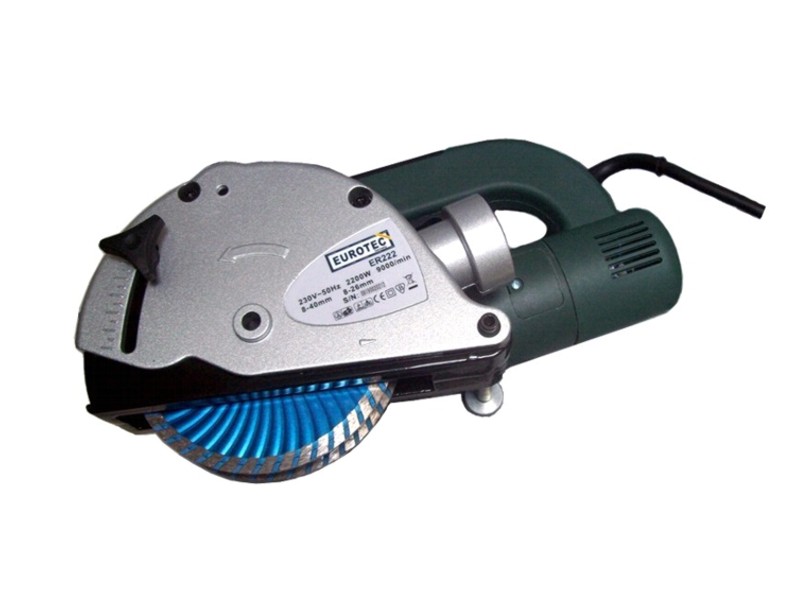 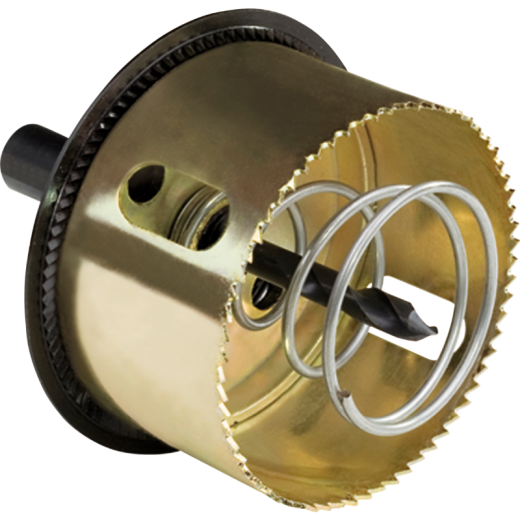 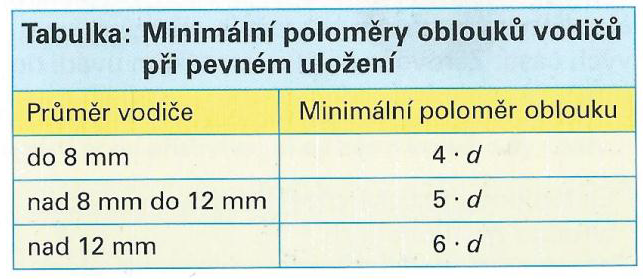 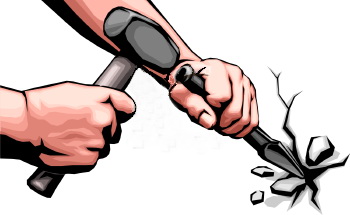 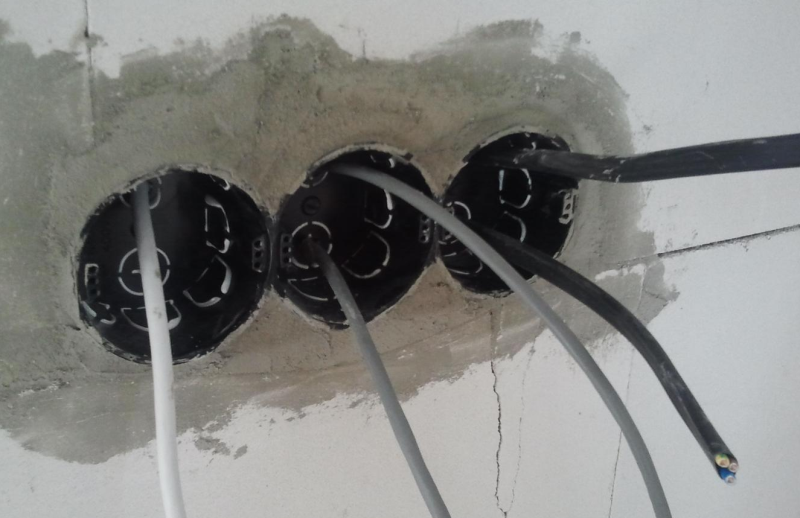 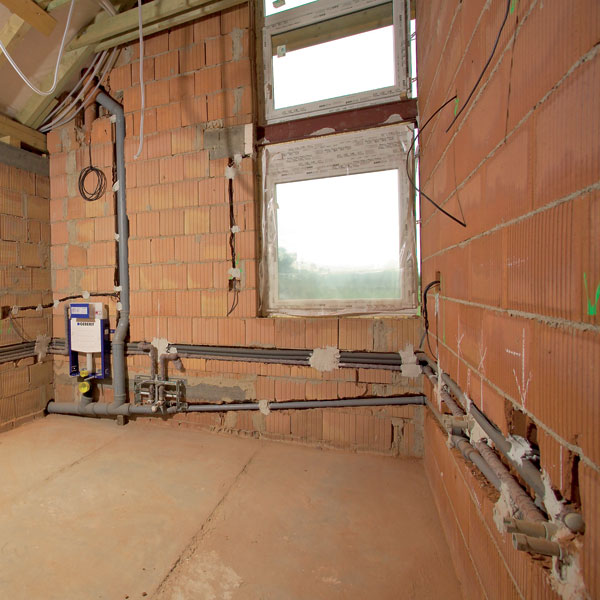 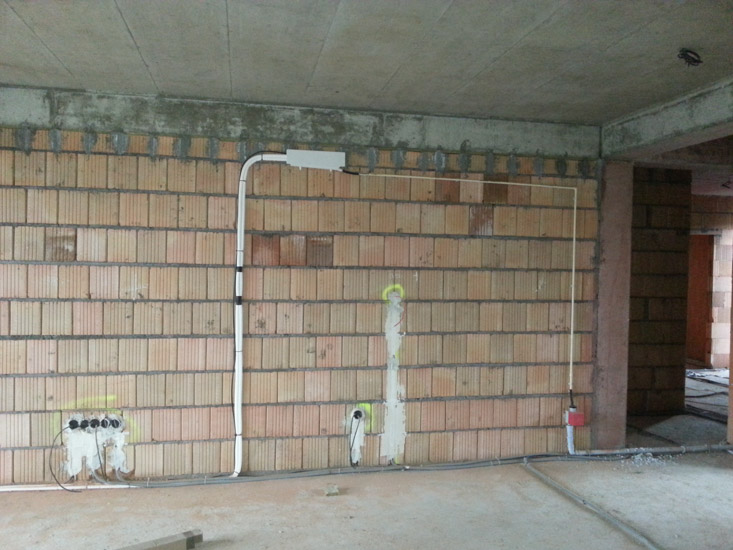 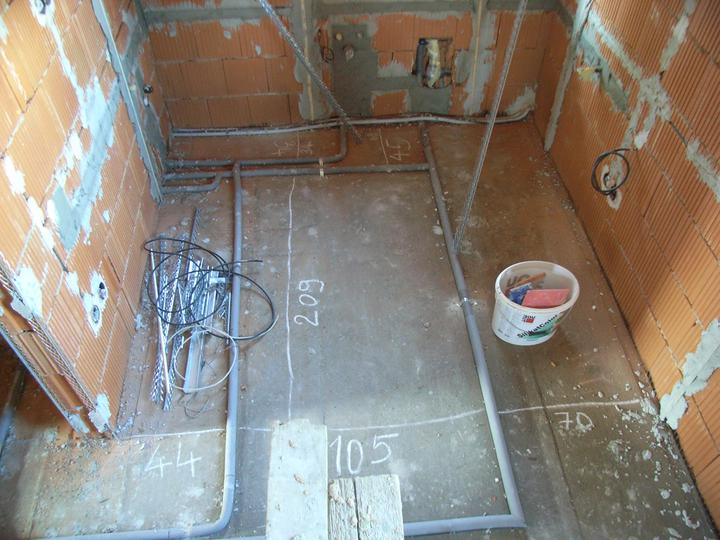 Inštalácia vedení v betóne
 
Káble sa nesmú pokladať priamo do betónu, ktorý sa ešte ďalej spracováva
Všetky spojovacie miesta na prístrojových (rozvodných) krabiciach a na spojkách trubiek musia byť tesnené  aby nemohlo dôjsť k prenikaniu vody z betónu do krabíc alebo trubiek
Pre inštaláciu do betónu možno používať len k tomu určené krabice
Používať len káble k tomu určené – napr. CYKY
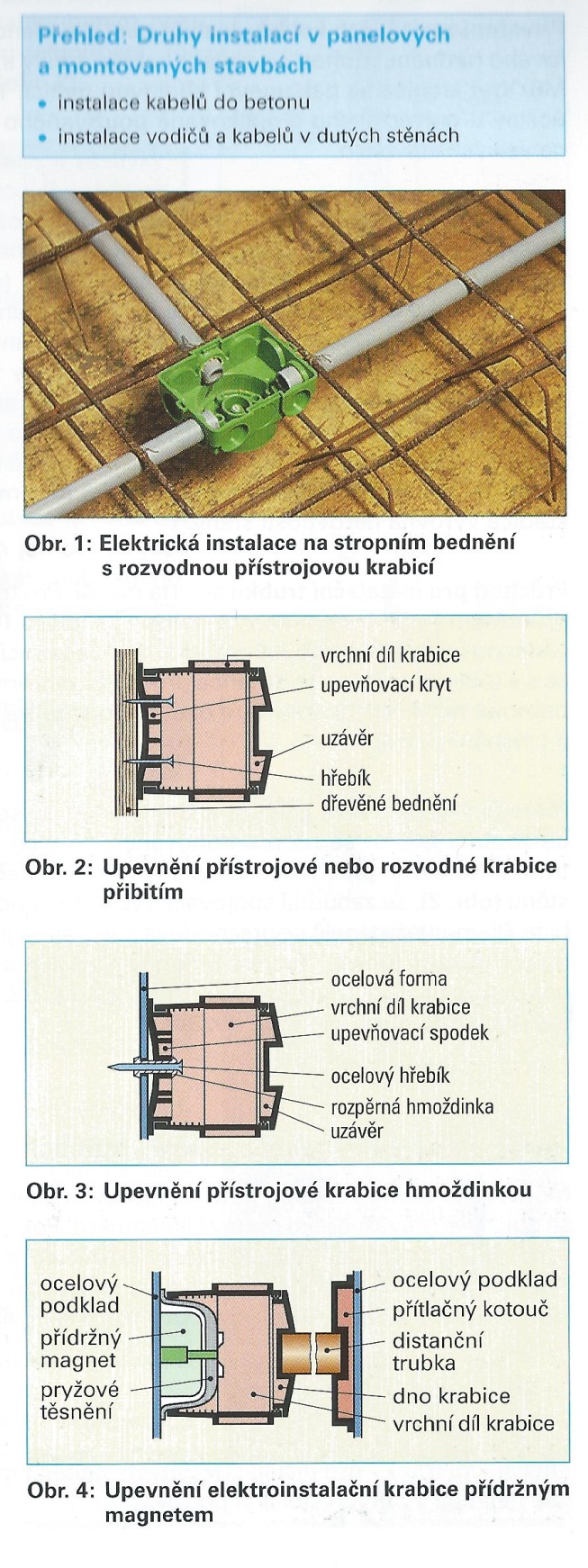 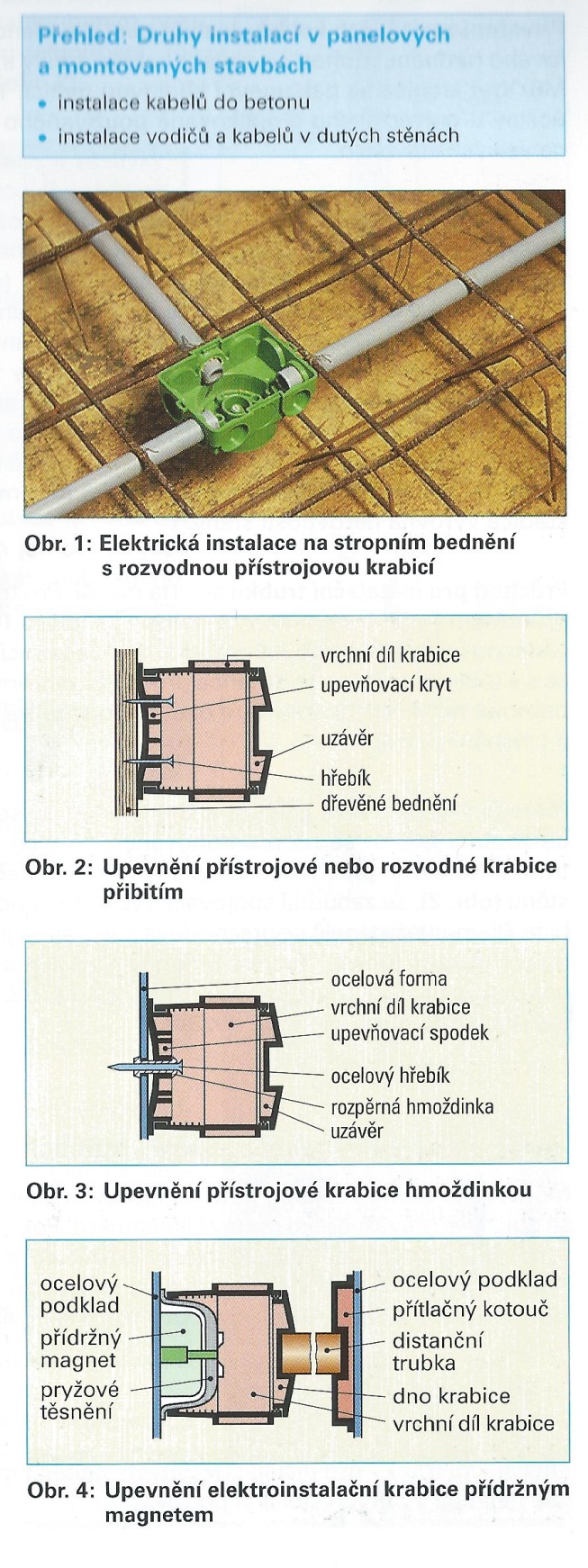 Inštalácia vedení v dutých stenách
Inštalačné rúrky pre inštaláciu v dutých stenách musia byť nehorľavé. Ploché vedenia napr. CYNY sa nesmú v dutých stenách používať.
Pri inštalácii v dutých stenách sa môžu vypínače a zásuvky fixovať len strediacimi krúžkami, upevňovanie pomocou hmoždiniek so skrutkami nie je u dutých stien povolené
Výrobky pre inštaláciu do dutých stien majú v SR označenie DIN VDE 0606
Malé rozdelovače , elektromerné skrine alebo krabice môžu byť bez tohto označenia inštalované do dutých stien len pokial sú obalené min. 12 mm vrstvou vláknitého silikátu alebo rovnocenného materiálu či 100 mm vrstvou zo sklenej alebo minerálnej vlny.
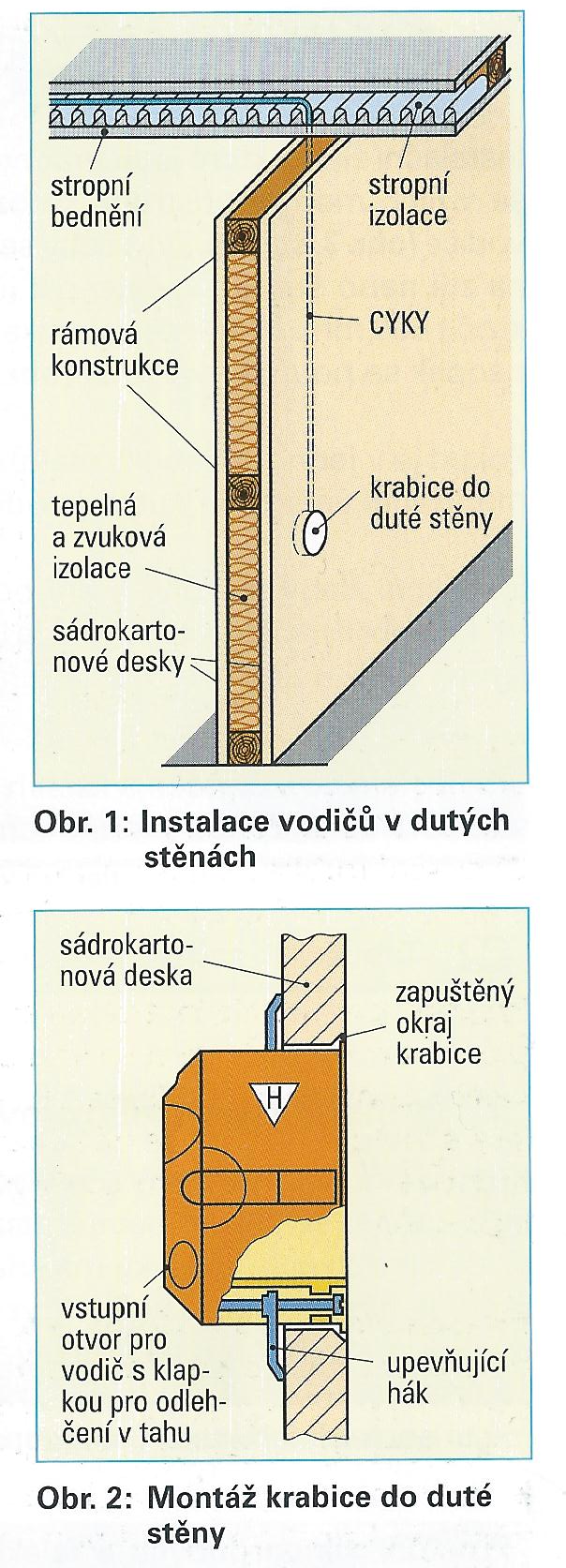 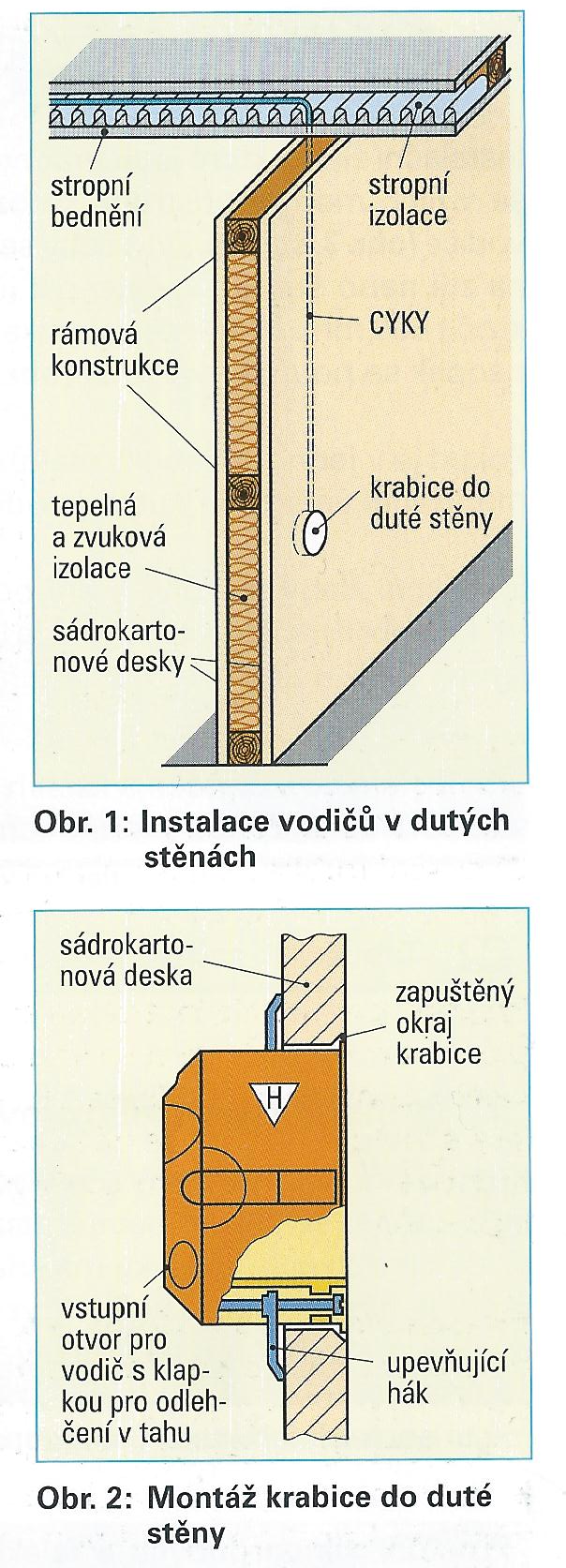 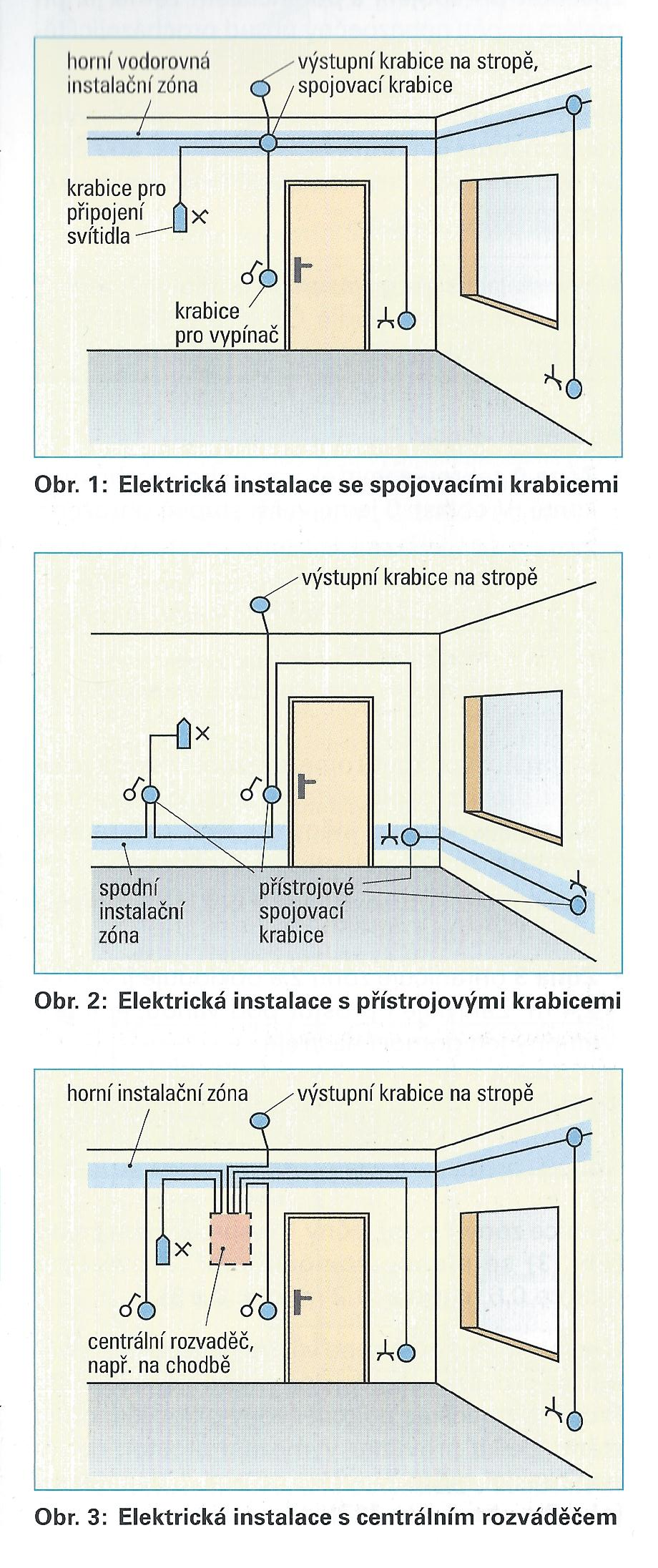 Druhy vnútorných inštalácií:
 inštalácia so spojovacími krabicami
 inštalácia s prístrojovými krabicami
 inštalácia s centrálnym rozvádzačom
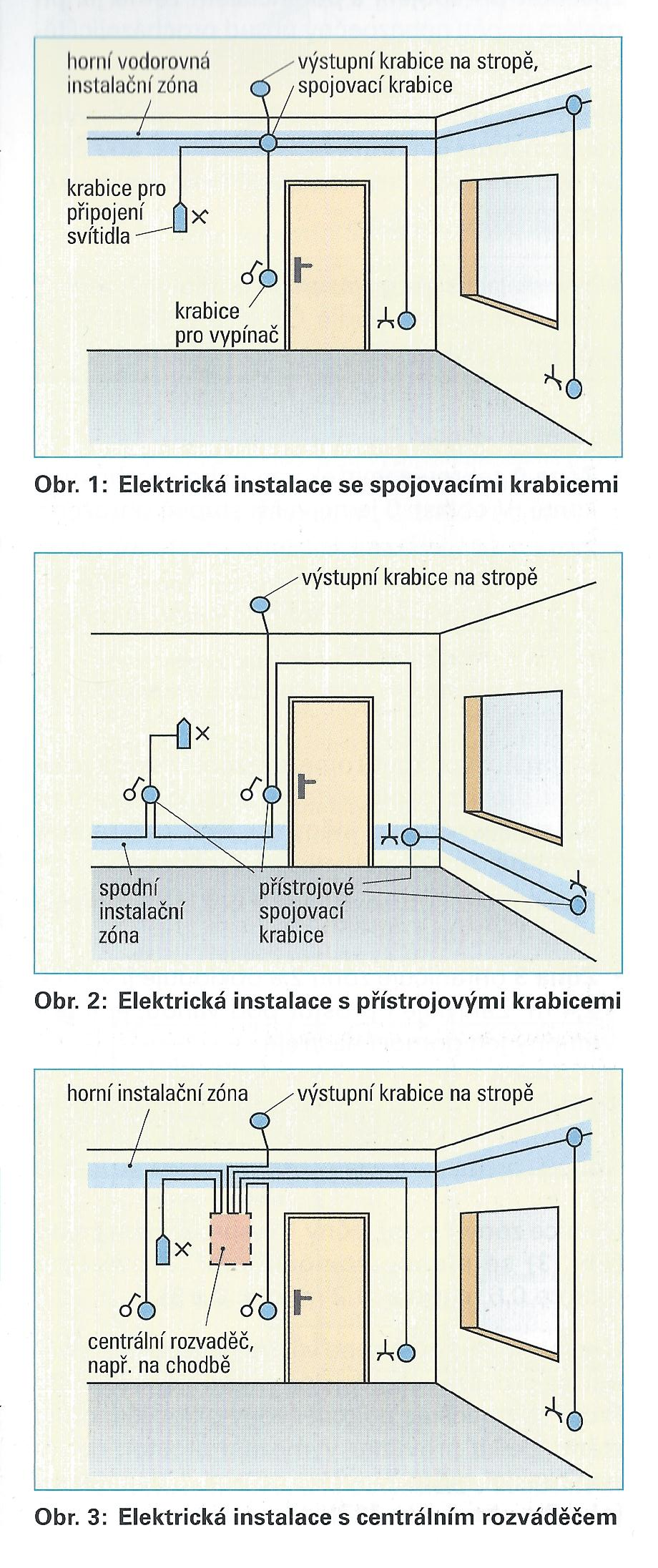 Spojovacie  a prístrojové krabice pod omietku
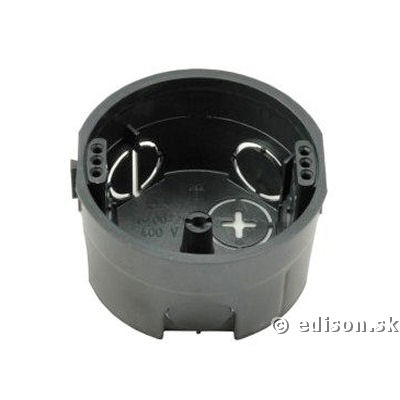 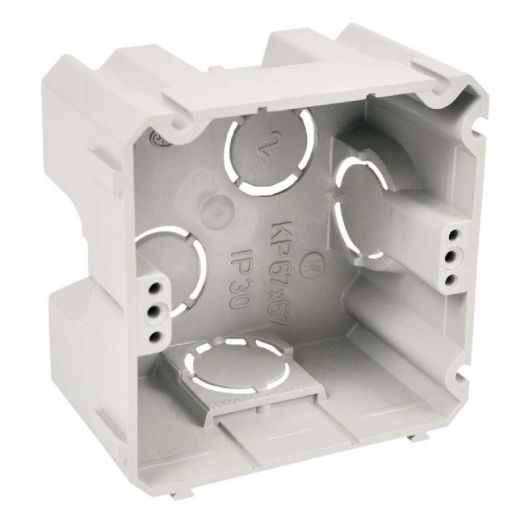 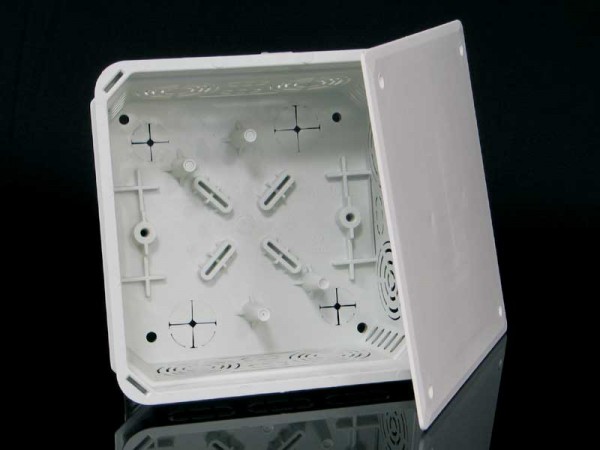 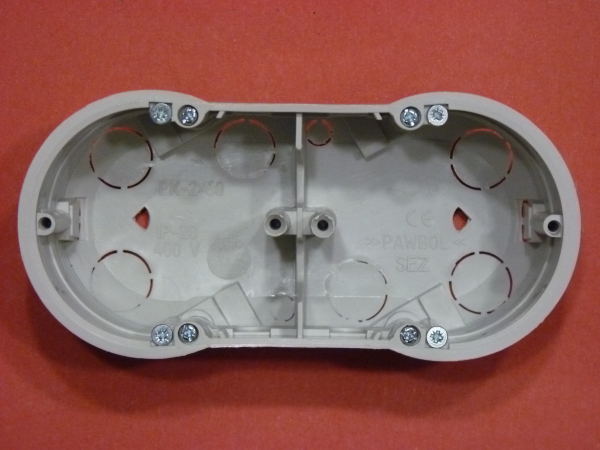 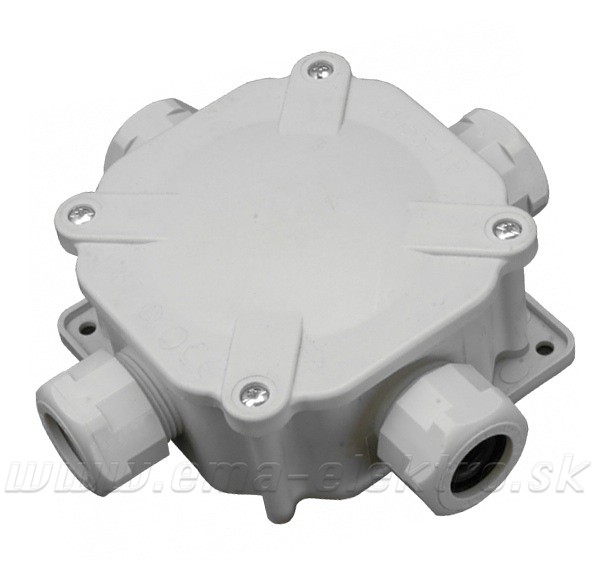 Spojovacia krabica na omietku
Spojovacia svorkovacia krabica pod omietku
Spojovacia svorkovacia krabica na omietku
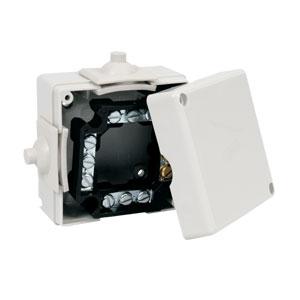 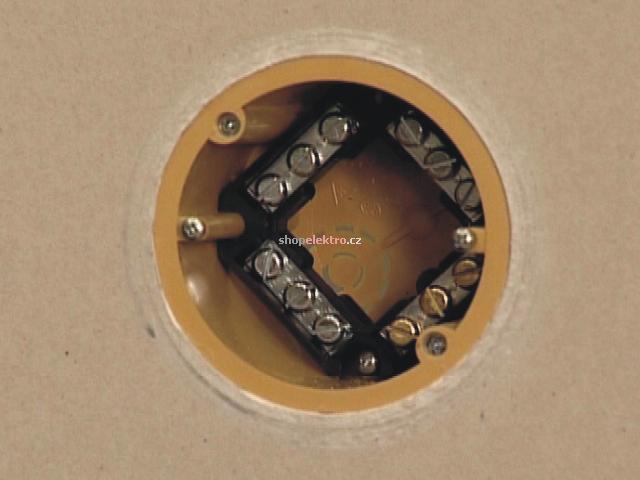 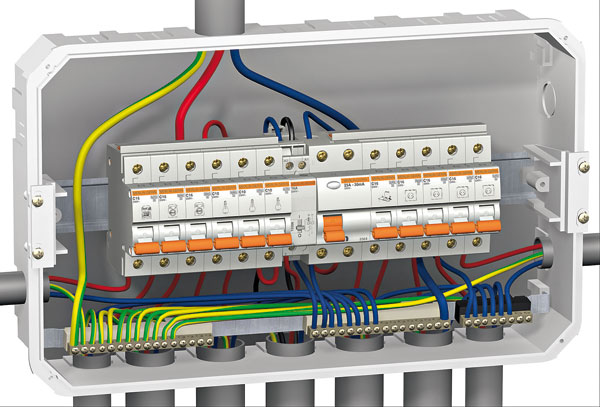 Krabica pod omietku s ističmi
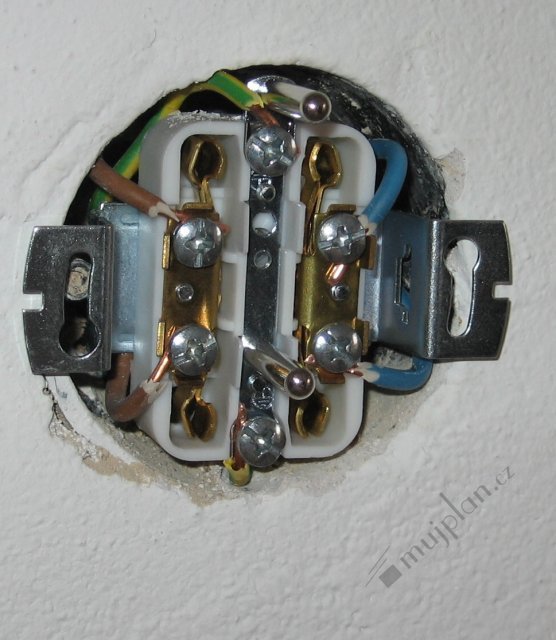 Montáž zásuvky pod omietku
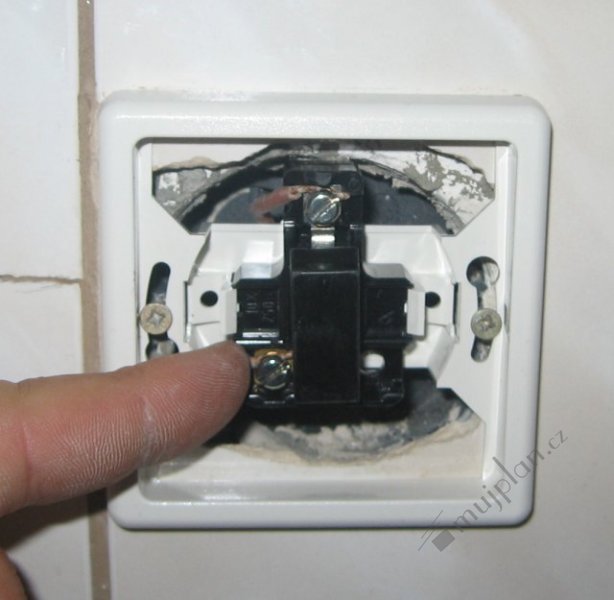 Montáž vypínača pod omietku